ONUG Open Networking Use Cases
ONUG Working Group
Traffic Monitoring/VisibilityPOC Discussion
 
Conference call on December 14, 2015, 2:30pm Central
[Speaker Notes: ----- Meeting Notes (1/31/13 11:55) -----]
Today Discussion
Where we are now / What is the goal again:
Still see the gap on the industry – managing the SDN (and what differ than the hardware underlaying technology (like SPAN / RSPAN / ERSPAN)  -- Question: Are this slowing everybody on adopting software based networking (SDN)? (like to be a statement.. Or is there other reason?) 
Refresh Memory (keep in mind: multivendor – interoperability)
Top 3 priority requirements: 
Traffic Visibility and Time correlation on the source to be consume by the state/tools
Filtering / Controlling (QoS) 
Traffic Management (ie, redirection, deduplication)
Outcome:
Multivendor POC (out of the use cases and requirement) (is that satisfy business requirement?) - Video for the vendor (platform for the vendor to do the showcase) 
Hackaton
Common Format – API? Expanding Openflow (Openflow usecase)..(how we control the monitoring traffic) – to be consume by the tools (it will be big data problem)  -- What is the requirement for the common format? 
Others:
fitting “common format” into the  “Software Managed Infrastructure” Stack . Fit into Infrastructure as Code (IaaC)
Use Cases input
Common Format Requirement
Has to be time based synchronization
Common Control API (Filtering, steering the traffic, QoS-ing, process control (CPU/Memory)) - southbound
Common format to define the application and embed that information through the common control API to each device
Common SPAN/Remote SPAN mechanism (jumping from one platform to others) – east west communication
Common format to be passed to the tools/network state for processing of the data -- northbound
Has to be secure communication
Auditable / logging capability
Appendix – Previous Meeting Notes
Attendee Today
Todd Simmer, Enso
Travis Griffin, FedEx  Tentative
Bob Natale, MITRE   Tentative
Steve Lafrentz, Principal Financial Group 
Sean Wang, University of British Columbia       
Fred Lima, Visa
Jem Pagan, JNK Securities
Brian Ong, Navy Federal Credit Union
Timeline
Refresh Memory -- Traffic Monitoring/Visibility
Problem Being Solved: Over & Underlay Traffic Filtering/Steering 
Allows for highly customizable data capture and copy based on header and DPI matches
Automated/flexible  traffic steering capabilities to monitoring tools  
Limited SPAN/monitor port capacity on network switches
Polling schemes don’t scale
Lack of network traffic/flow visibility usage trends
Lack of scale: need visibility into 1,000s of flows 
Open Networking Components: 
Open API and Controllers + SDN Tap application provides SPAN functionality on arbitrarily large number of switch ports + SFLOW
White box networks to aggregate SPAN ports
Gap: Shadow network.  Can’t monitor without big data network analytics, information visibility.  
Providing all information about network infrastructure plant
Benefits: Over & Underlay Traffic Monitoring, Steering
Business unit self service
CapEx/OpEx relief 
Network/traffic/flow visibility
Monitor Ports
filters
filters
Tap Application
Multiplexer
Delivery
Service Node
Service Node
User
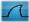 Tooling
Desired Architecture
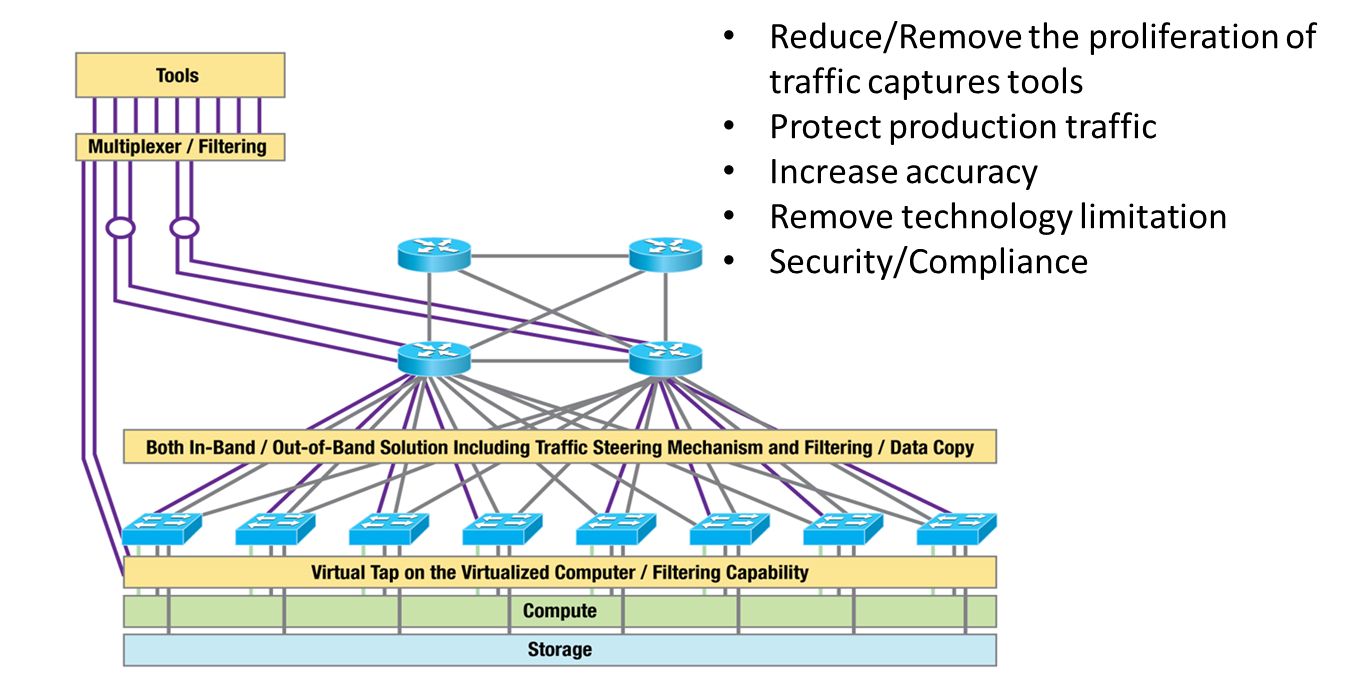 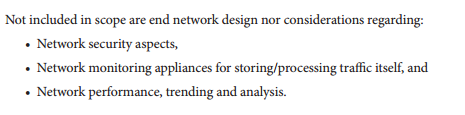 Top 10 Requirements
1. Commodity hardware based upon merchant silicon with either an open or propriety Switch OS. 
2. Granular filtering based on 5-Tuple and/or even more., including Application signatures, and QoS marking capability. 
3. Capability to work with both underlay and overlay protocols, providing independent filtering on either, and/or correlate both traffic. 
4. Process data without impact to production flow/processing flow (CPU/Memory/Bandwidth).  
5. Horizontal scalability with the capability of resource management feedback. 
6. Must be able to locally process data and create traffic signaling/alerting, while executing defined traffic based actions.  
7. Interoperability between vendors: integration and output that will support data collection integration.  Open API for access and management (in/out). 
8. Capability of Packet De-duplication/Packet Slicing/Data Masking and Application Recognition, including Packet Organization. 
9. Must be Security and Compliance aware. 
10. Multilayer visibility between underlay and overlay protocol use for management/SLA, monitoring/alerting, troubleshooting and reporting capabilities.
[Speaker Notes: Maxime 1, 2, 3, 6, 7 & 9]
Recap on the Prioritization of the Requirement
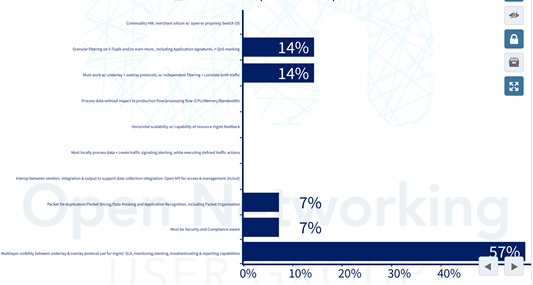 Granular filtering based on 5-tuple and/or even more, including application signatures, and Quality of Service (QoS) marking capability.
Capability to work with both underlay and overlay protocols, providing independent filtering on either, and/or correlate both traffic.
Capability of Packet De-duplication/Packet Slicing/Data Masking and Application Recognition, including Packet Organization.
The ability to be Security and Compliance-aware.
Multilayer visibility between underlay and overlay protocol use for management/Service-Level Agreement (SLA), monitoring/alerting,troubleshooting and reporting capabilities.
[Speaker Notes: Maxime 1, 2, 3, 6, 7 & 9]
Validation Test Setup
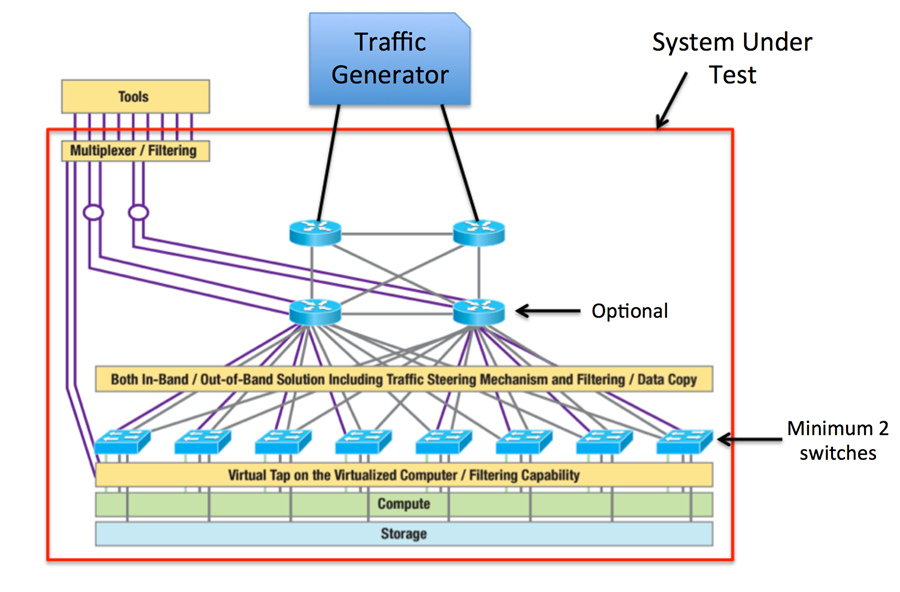 [Speaker Notes: Maxime 1, 2, 3, 6, 7 & 9]
Inter-relationships of ONUG Management Working Groups
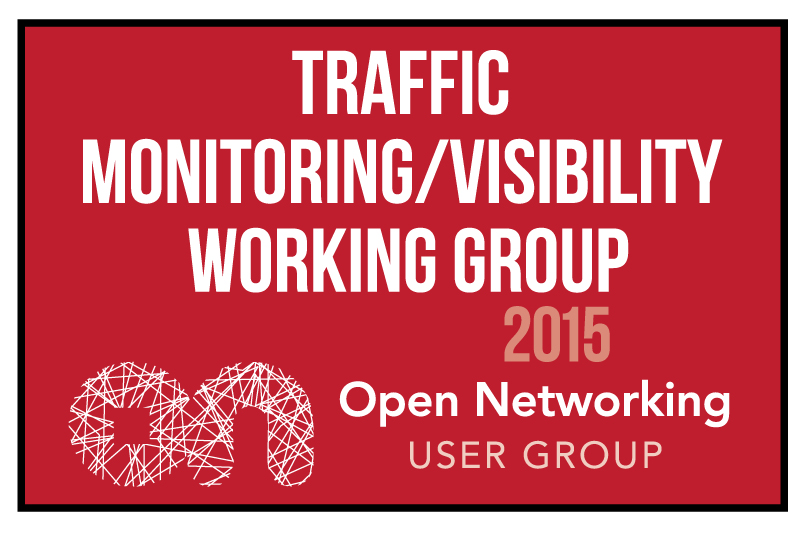 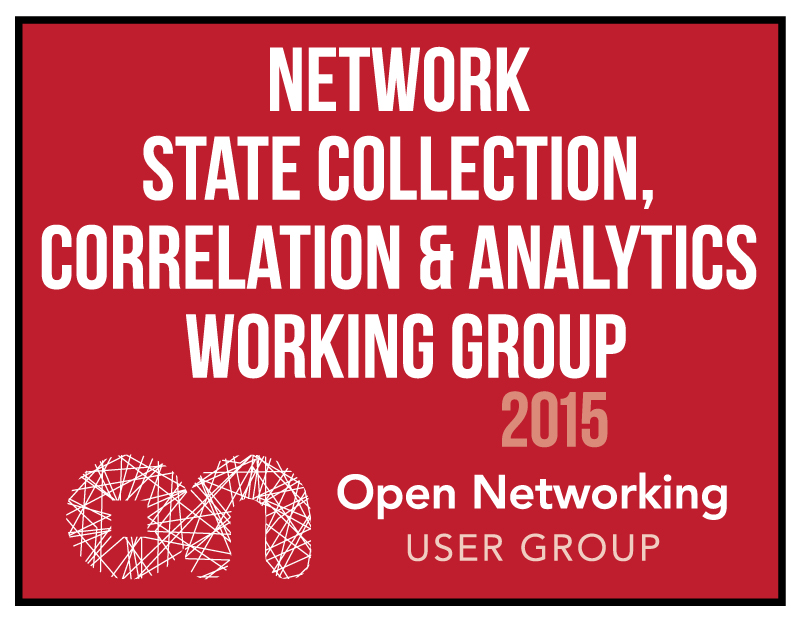 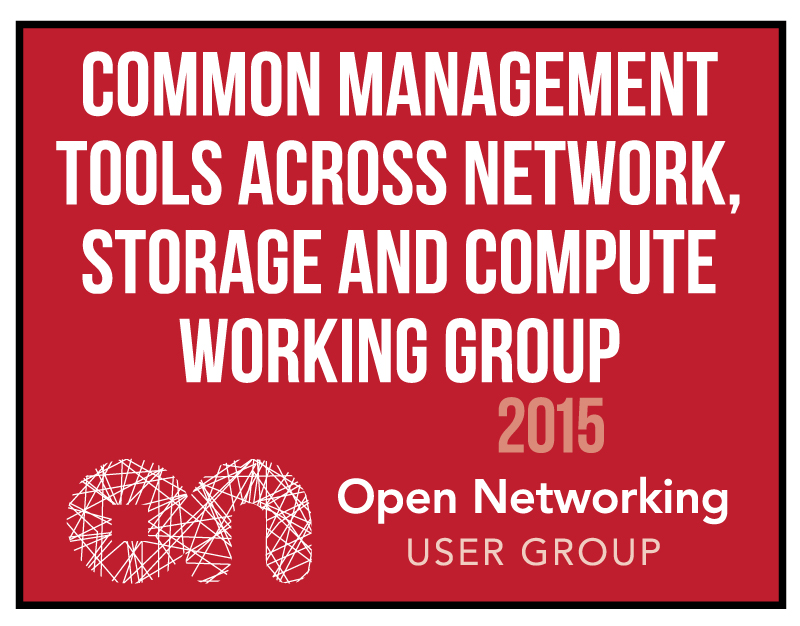 ONUG Service Lifecycle Management Automation Framework
Network State
Tools Auto Config &Change Mgmt
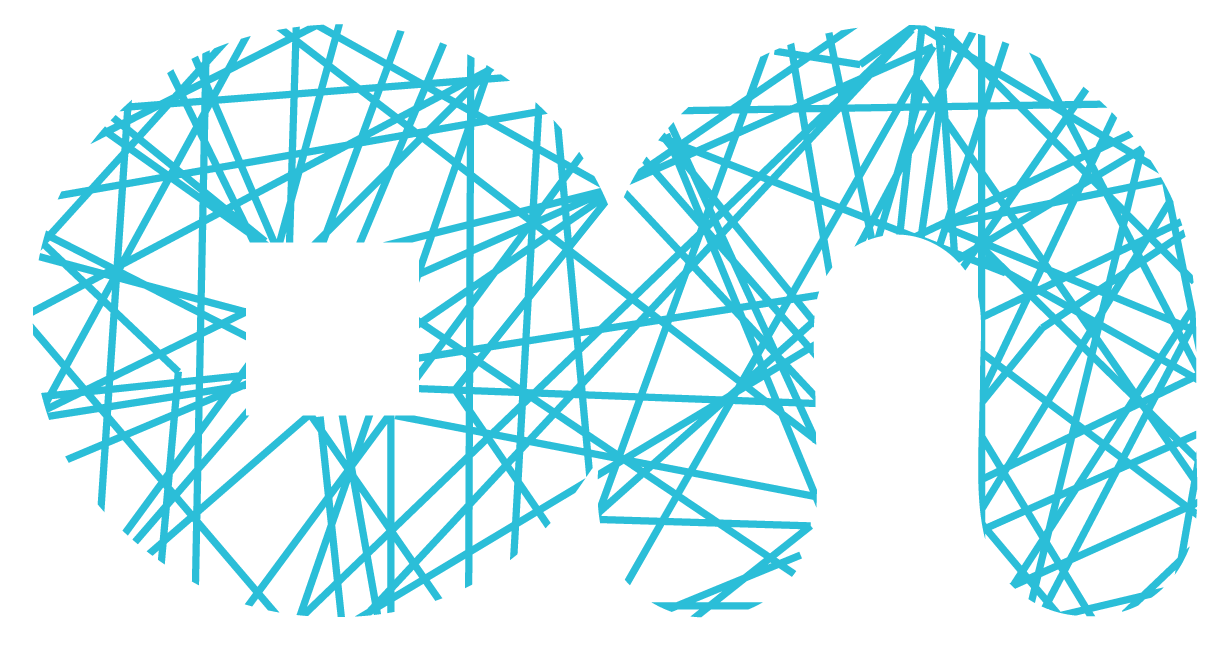 Net Monitoring
SDN Federation
IT Service Lifecycle